Three Keys to Securing a Major Sponsor for your Club
Friday 01/13/2017
1:15 pm - 2:15 pm, CC 501B
[Speaker Notes: Saturday 01/14/2017 9:30 am - 10:30 am]
Dave Brown
30 + years as a DOC, college, HS & ODP coach plus 25 years grant writing in higher ed, soccer and youth services.  

USSF B license, NSCAA DOC certificate, Master’s Degree in higher education

Seattle native
Participant Minute Survey
Volunteer board member or officer?
Club executive director or a coaching director taking on more responsibilities?
Want some tools to take back home to share with/inspire others?
Non-traditional?
Other?
QUESTIONS IN ADVANCE?
Sponsorship Basics
Is sponsorship right for your club? 

A great time for youth soccer sponsorship 
Profile of the sport:  World Cups & Olympics, MLS
Demographics: Parents, grandparents, kids, young consumers   
For better or worse, soccer families tend to have more disposable income, are better educated and  are consumers (life stage changes)
[Speaker Notes: As a family grows, it need for types of cars and homes changes.  Kids graduate from toys to electronics.  Grandparents look to downsize and to relocate, etc. 

Soccer demographics info sources at end of handouts.]
Basics (cont.)
What can sponsorship funds be used for?
Good news  - unlike charitable grant funds, most anything.  

Dollars are fungible. 

(We’ll come back to this.)
Key #1: Know Thyself
Your Needs
Examples:

Player scholarships/financial aid

Program enhancements, including player and coach development

Keeping the overall cost of your club affordable to all families
Enhancements
Friday night skill clinics
Enhanced Keeper Training
SAQ/Injury Prevention
Nutrition Education
Positional Training
Community Service Program
A new outreach program to under-resourced communities and families
Internal Preparation: Needs & Assets
Your needs and wants?  (Should be a short discussion!)

What do you do that is Sponsor-Worthy?

Perform an Asset Inventory:  dissect and quantify your properties: programs, projects, people, media and events
What do you have that is marketable and saleable?
Visibility: 
Signage/placement 
Field complex, fields
Team shelters 
Uniforms 
Bags 
Shelters and benches
Track-suits, warm-up t-shirts, raincoats, etc.
Events and Programs
Club night or BBQ, annual meeting
Soccer for Success, TopSoccer 
Community outreach program
Development/youth/high school/Boys/girls
Coaching education, SAT Prep-Study table, etc.
 Manager Appreciation Night
[Speaker Notes: 60% if donations are made by women 60 years or older!]
Media
Website (can you drive and quantify traffic)
Newsletter 
Official communications with families, including e-mail
Registration forms
Public service announcements, etc.
School flyers?
Most Importantly
Access and Exposure to Your Members

Demographics by Community
http://www.movoto.com/demographics/ 

(Additional in Resources Section)
Demographic Information Sources
"Hey, data data -- swing!", The hidden demographics of youth sports (ESPN:  http://espn.go.com/espn/story/_/id/9469252/hidden-demographics-youth-sports-espn-magazine
 
A Study Of World Cup Tweets Reveals Important Insights About the Demographics of Soccer (Business Insider): www.businessinsider.com/world-cup-demographics-2014-7 
 
“Your client at youth soccer tournaments; Kick up buzz with players and families by sponsoring an event”: www.medialifemagazine.com/your-client-at-youth-soccer-tournaments/
 
Soccer by the Numbers: A Look at the Game in the U.S.
www.nbcnews.com/storyline/fifa-corruption-scandal/soccer-numbers-look-game-u-s-n365601     

What Nielsen's 2013 Sports report says about soccer's future: www.lagconfidential.com/2014/2/11/5403042/what-neilsons-2013-sports-report-says-about-soccers-future
Quality v. Quantity
Getting into the homes, hands and heads of prospective customers is valuable in this day of media saturation.
Policies set and documented up front!
Beyond the obvious…
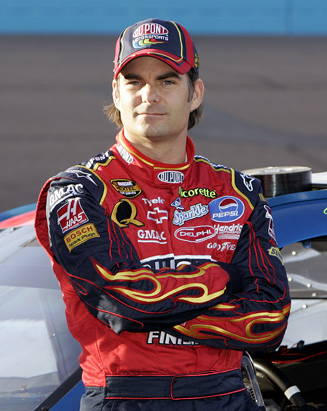 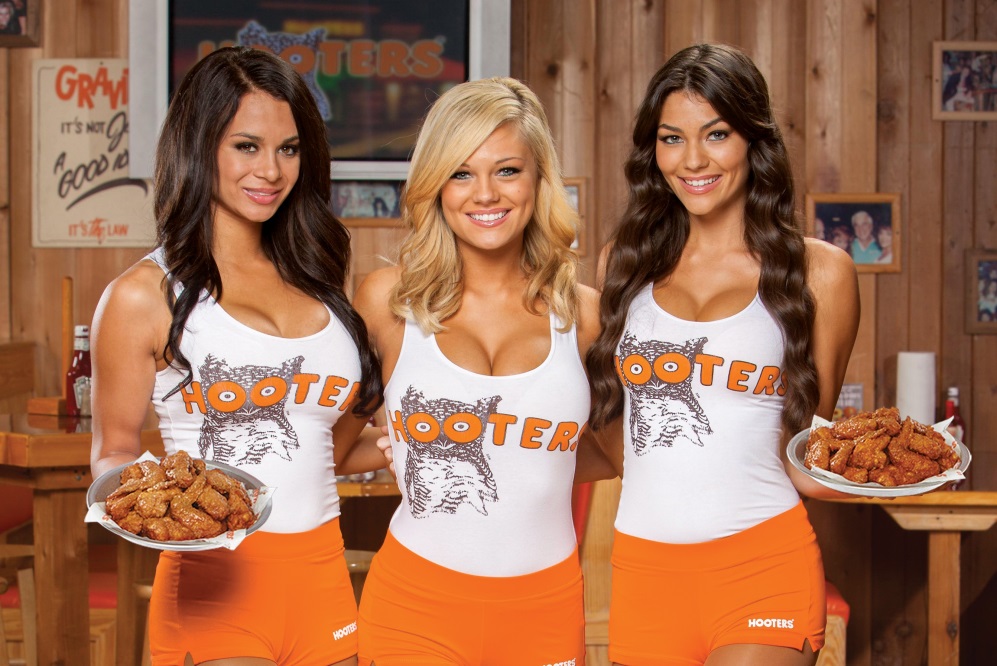 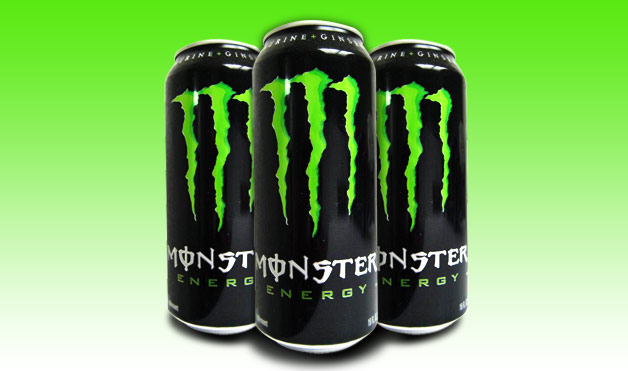 [Speaker Notes: Besides the obvious, have policies in place that keep all members on board and going rogue on you!  Are there other groups your membership would not want to be affiliated with?  Environmental, developers, etc.?]
Organizing Yourself
Standing Sponsorship Committee with one person dedicated to Fulfillment.

Not everyone has to “ask” – research, thanks, handle details and logistics, marketing, writer.

One or people do and at least one has to be aggressive and preferable connected. Who in your club will gets his or her calls returned?!
Key 2: Know Your Sponsor
“Ask not what sponsors can do for you, but what you can bring to a sponsor.”
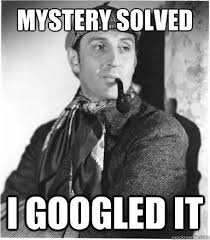 Your Research Objectives
Connections: One of most important is who does business with whom

Prospect’s marketing and sales objectives

New initiatives, target audience(s)

Current sponsorship

Operational areas / geography
[Speaker Notes: Google maps (pins) to do a geographic overlay.]
Approach:  Your goal is a warm call; never a cold call
Detailed Prospect Identification Plan
“5 steps to finding that perfect sponsor.”
http://practicalsponsorshipideas.com/finding-perfect-sponsors/
Marketing vs. Philanthropic Funds
[Speaker Notes: Most philanthropic budget decided between October and December.  In a larger company with multiple product lines you might be working with more than one marketing team or department.]
The Business Sweet Spot
Multinational Corporation (no connection)
Large chain with local presence but headquarters in another state (no connection)
National company with plant or hub in your area
Large public corporation with history of sponsorship you have a strong connection to 
Large privately owned business you have strong connection to
Medium privately owned business you have strong connection to
Franchise owner – multiple stores or region
Franchise owner – one large successful unit
In-kind donation of true value
Start up Business:  (Single person landscaping vs venture capital backed high tech in competitive market)
New business/brand entering a crowded market
Single franchise owner – new or small
Mom & Pop business
Sample sponsor list from large club in the Greater Seattle area:
Windows Phone (jersey sponsor)
Redapt data center infrastructure and cloud solutions
XXX Soccer Stores
Nike
XXX Health Orthopedic
XXX Mortgage
[Speaker Notes: Club is in a position of strength; size, history of success and visibility, geography, demographics]
Sample List Continued
XXX Healthcare (BROKERS) 
Enterprise rental cars
Alaska Airways Delta Airlines
XXXX Consulting - business and technology consulting firm
Waste Management
Honda of XXX
Sample List Continued
XXX Photography
XXX Physical Therapy
XXX Home Medical
Max Muscle Nutrition
XXX Ridge Physical Therapy
XXX Windermere Real Estate
XXX Windermere Real Estate (2)
Sample List Continued
Yogurt Land
XXX Software - Digital Marketing and Analytics solutions
XXX (RESTAURANT) on Main Street
Ristorante Paradiso
Grand Events Rental
XXX Real Estate 
XXX Sports Chiropractic
Other
Banking, financial services
Massage Envy
Insurance
College application guidance service or recruiting services
Nutrition counseling
Maid Service
Visiting Home Care Service
Bottling (Powerade, Gatorade, etc.)
Key #3: The Twain Shall Meet
Contacting Sponsors – When
Typically budgets set by January (decision-making Oct-Dec), but sometimes quarterly or semi-annual requests allowed.  

Also funds maybe left over at end of fiscal year.
Speaking the Lingo
Assets – Property – Inventory - Event 
Fulfillment - Stewardship
Return on Investment (ROI) 
Leveraging - Activation (led and paid for by sponsor)
Cause Marketing (…minimum guarantee) 
Co-op: The sharing of sponsorship costs between a manufacturer and distributor or dealer.
CPM (cost per thousand impressions) or CPI
[Speaker Notes: Make sure you are speaking the language of your prospects when you communicate with them.]
Traditional vs. Underserved Programs
Urban Program Strengths
Traditional Program Strengths
Attractive consumer demographics
Business owners – executives in club
Connections through parents
More control over properties – uniforms, facilities, shelter signage, etc.
Compelling participant demographics
Compelling need & story
Partnerships – including national affiliations
United Way – Day of Caring
“Annual report factor”
[Speaker Notes: To add slides with this background right click on image in left pane and choose duplicate slide.]
Your Proposal
Purpose, background, need
Why now?
FAQ’s (multiple audiences) 
Benefits to the community; benefits to the sponsor
Who we are; demographics
[Speaker Notes: Audiences include sponsors, parents, grumpy board members, foundation granters, etc.]
Your Proposal (cont.)
Sponsorship levels available
Opportunities available  
Tax benefits (fair market value) 
Time sensitive  - key dates
Contact information
Sponsor Options
Club Sponsor
Event Sponsor
Season or Series Sponsor
Program Sponsor
Presenting Sponsor
Primary Sponsor
Category Exclusivity
Official Supplier…“pre-game sports energy food” vs “official off field  snack”
Recognition Materials
Custom Recognition
Meet with prospective sponsor and ask them what is most important to them? 

Special features: Cars on tournament site, inclusion of discount or ad in tournament registration materials or swag bag, $ match for test drive, etc.
How to determine value/cost?
Cost + (don’t forget the cost of fulfillment)

Comparative value – who are your peers and what are they charging?  What is the industry paying?

Ultimately - what will the market bear?
Corporate Donors and Sponsors
Nature and motivation:  marketing vs philanthropic budgets and local vs regional/national budget

to increase sales
to enhance or repair a public image
to boost employee morale
to enhance CEO or board image
to be associated with a mission or cause, project or demographic group
B2B networking
Tangible (event tickets, league registrations)
Types of Sponsorship Proposals
Letter of Inquiry (LOI) - Preliminary Proposal - Letter of Application

Request for Proposal (RFP)/Grant Application

Online screening system

Electronic submission
[Speaker Notes: Letter of Inquiry (LOI) - Preliminary Proposal - Letter of Application:  “Screening process”; saves both parties time, but needs to be well thought out.

Request for Proposal (RFP)/Grant Application:  Most common type of application.

Online screening system:  Need to be careful; try and Google actual application form]
Expand Your Audience
Think beyond soccer when searching for funding:  
Leadership/academics
Girls and women
Diversity/under-served communities
Positive free-time and after-school activities
Childhood health and obesity
Economic development
Other
[Speaker Notes: Bank as an example]
Traditional vs. Non-Traditional Programs
Traditional Program Strengths
Urban Program Strengths
Attractive consumer demographics
Business owners – executives in club
Connections through parents
More control over properties – uniforms, facilities, shelter signage, etc.
Compelling participant demographics
Compelling need & story
Partnerships – including national affiliations
United Way – Day of Caring
“Annual Report factor”
[Speaker Notes: Is a partnership with a traditional program viable or advisable?
What other partnerships are possible?]
Understanding Operating vs. Program Funds: How to create programs that don’t cost you money
Fungibility – how to construct or enhance a budget for your “program” or “project”.
Finding Donors
Free and Low-Cost Search Tools
Free and Low-Cost
Guidestar.org 
Google Alerts & Advanced Search
LinkedIn
Facebook

Commercial (may be avaialble through work or public library)
Foundation Center Online
Lexis-Nexis, etc
DonorSearch
Sponsorship & Corporate Donations
FDO Search
Google Search
Profile
Chart Grants, Map Grants, Search Grants
Comparison of corporate giving and corporate foundation giving.
Relationship between Corp and Corp FDN
Name of company 

+ 

terms “community” or “social responsibility”, “giving”, “grants”, “sponsorship” or “philanthropy”
Contacting Corporate & Business Funders – Who?
Local vs. national or regional budget. $ and who handles.

Corporate Foundation Staff (in a large corporation)

Community Relations Officer (medium-size company)

HR department/CEO’s executive assistant/secretary (small company)

Owner/CEO/CEO’s executive assistant/secretary (small to medium business)
 
Your club connection typically knows or can find out who the contact person is.

Research:  annual reports, website, local news clippings (Google Alerts)
[Speaker Notes: Be nice to everyone you talk to and be ready with your elevator speech at all times!]
Retaining Your Sponsor for the Long Term
Start planning now to retain your sponsors for the long-term

Sponsorship Committee with one position dedicated to fulfillment 
 
Simple, manageable fulfillment done well
 
Work to create multi-year agreements (uniform cycle, etc.)
The Sponsorship Cycle
[Speaker Notes: Solicitation or “the ask” is one phase of grantwriting and fundraising.]
Simple, Effective Stewardship
Don’t promise the moon but find out what is really important to your sponsor and deliver! 

Simple things: Send pictures, invite to events, send them copies when you have included their logos, etc.

They don’t want to be you booty call!
Sponsorship Resource List
Websites
US Youth Soccer Participation Statistics:: http://www.usyouthsoccer.org/media_kit/ 
 
“Your client at youth soccer tournaments; Kick up buzz with players and families by sponsoring an event”: http://www.medialifemagazine.com/your-client-at-youth-soccer-tournaments/
 
Michigan Youth Soccer Association Marketing Program, FY 2013
http://www.michiganyouthsoccer.org/Asset2883.aspx?method=1 
  
Inexpensively Estimating the Economic Impact of Sports Tourism Programs in Small American Cities
http://www.ibrc.indiana.edu/ibr/2015/spring/article1.html 
 
Books
Developing Successful Sport Sponsorship Plans, Second Edition (Sport Management Library) David K. Stotlar (Author)
  
RESEARCHING PROSPECTS
How to read a 990-PF form: http://www.npccny.org/Form_990/990.htm,
BTW: US Soccer Foundation Presentations
1. Thursday 3:45 pm - 4:45 pm, CC 405	 
Building Safe Places to Play 
Sarah Pickens, Director of Programs, U.S. Soccer Foundation
Paul Jeffries, Director, Community Development, New York City Football Club

2. Saturday 3:45 pm - 5:15 pm, CC 406AB	 
The Blueprint: Training Coaches as Mentors
Michael Vaughan Cherubin, Senior Programs Manager, US Soccer Foundation
[Speaker Notes: Applying for a Safe Places to Play grant is a two-step process. First, you will need to submit a Letter of Interest (LOI) to the U.S. Soccer Foundation's Grants Department. Second, if the Foundation approves the LOI, your organization will be invited to complete an official application.

LOIs are accepted on a rolling basis throughout the year. LOIs submitted according to the following schedule will be considered during each Grant Cycle:
Spring Cycle Deadline: LOIs due by 1/27/17
Summer Cycle Deadline: LOIs due by 5/26/17
Fall Cycle Deadline: LOIs due by 9/29/17]
Questions?
[Speaker Notes: To add slides with this background right click on image in left pane and choose duplicate slide.]
Contact Information
DBCommunications
davebrown2006@comcast.net
360-927-2337
www.linkedin.com/in/dbcommunications